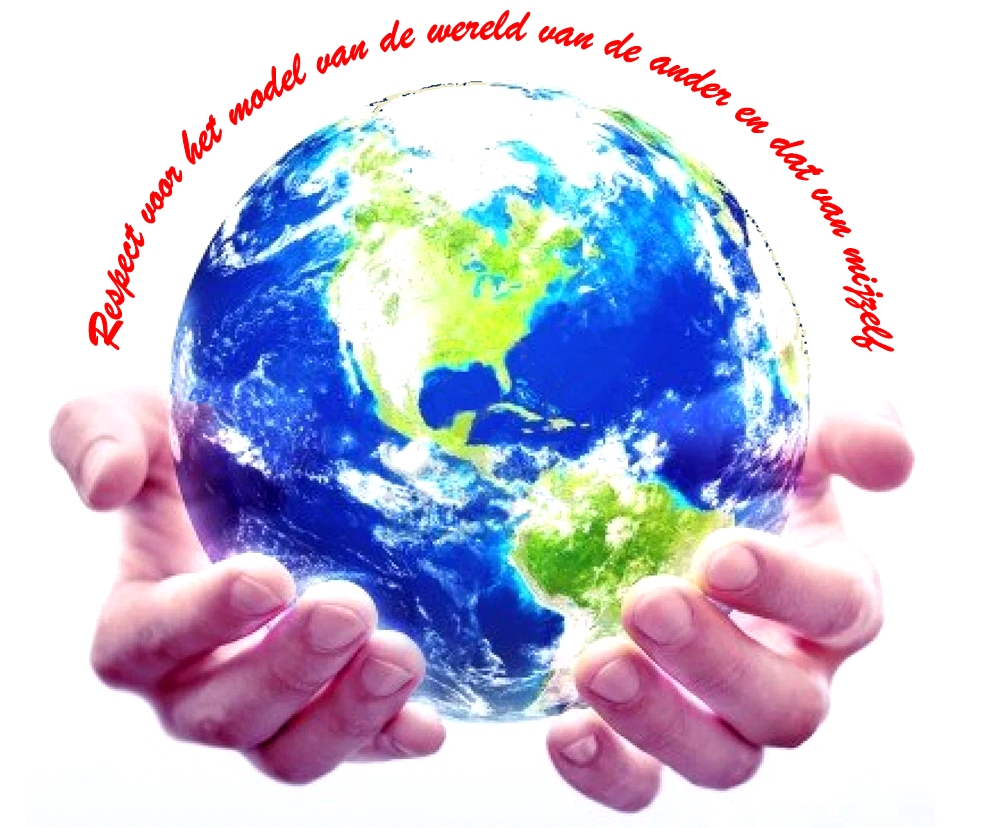 Lopen op de tijdlijn
Cadeau aan je Jongere Zelf
bij de NLP-vervolgcursus “Je ongekende vermogens nog beter ontwikkelen”
Volksuniversiteit  Zwolle
Week 4
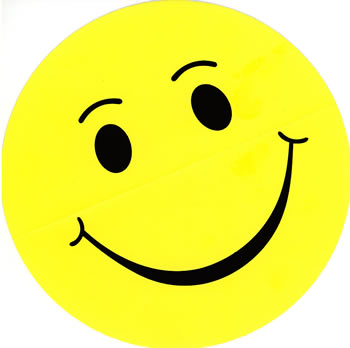 Zonnestraaltjes
In tweetallen, 2 minuten elk, de één luistert ander praat.
Focus op een recente gebeurtenis waarin je energie, blijheid of geluk voelde.
Deel in de hele groep de titel van jouw ervaring en laat je gevoelens op je gezicht zien
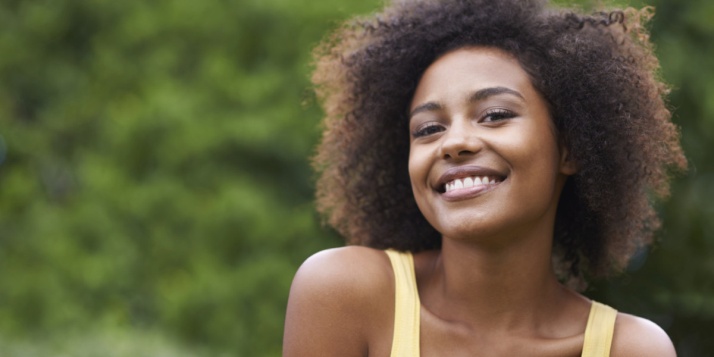 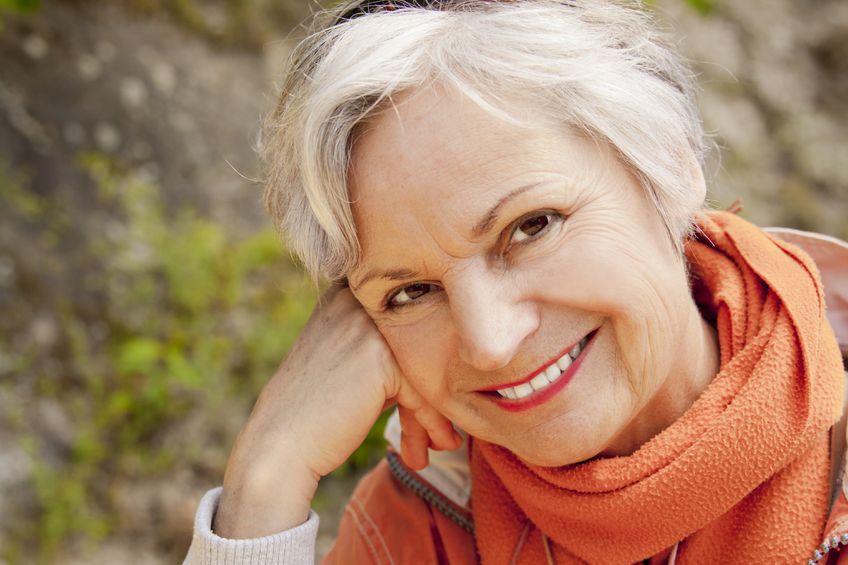 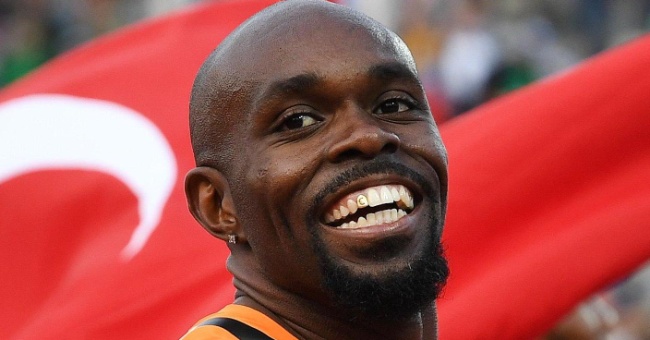 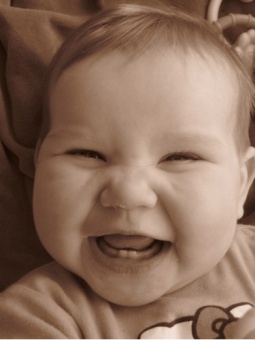 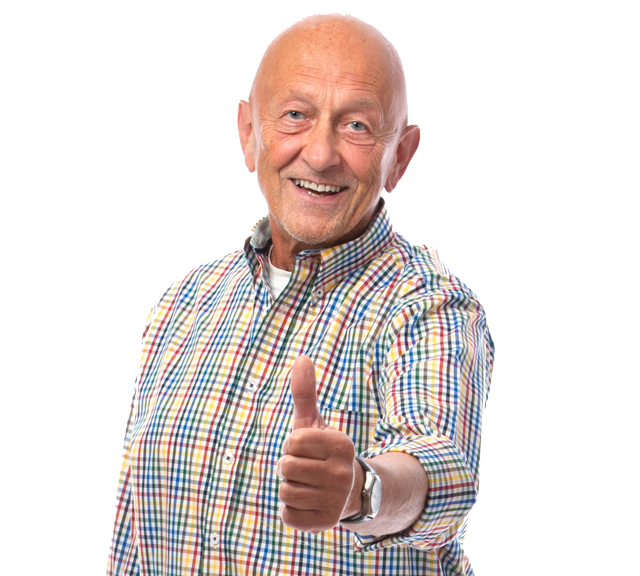 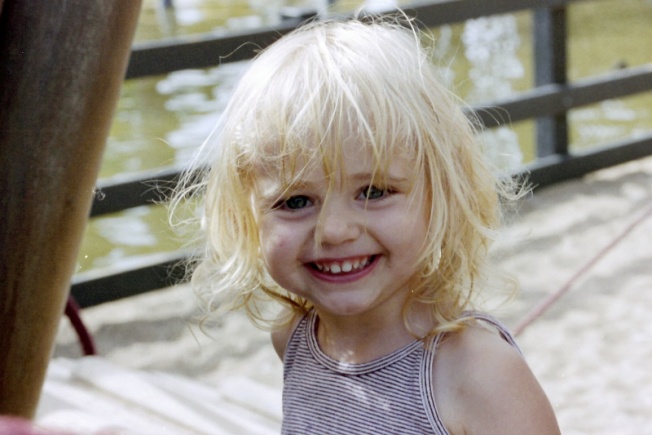 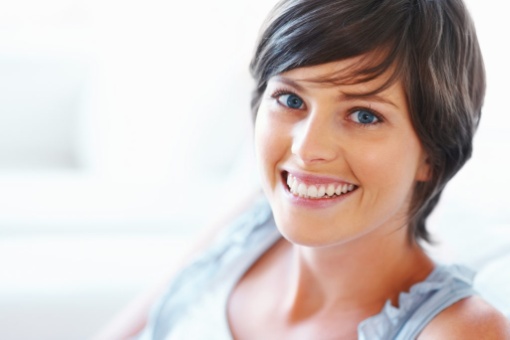 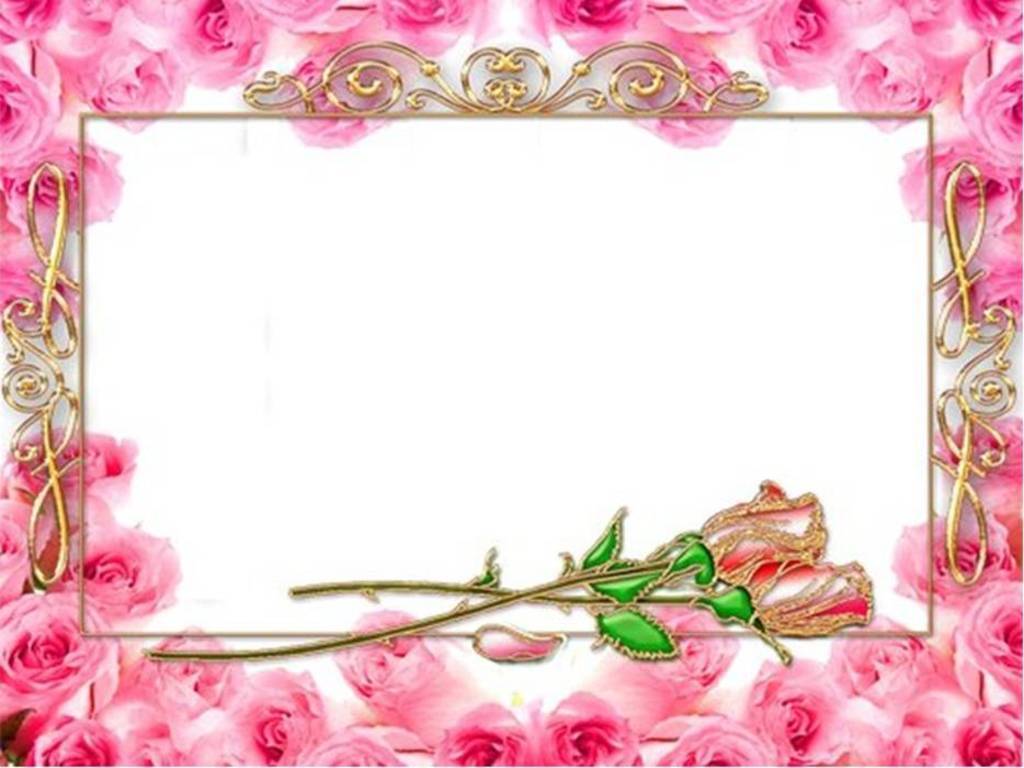 Open Frame
Vragen
Gebeurtenissen
Korte verhalen
   Levenservaringen
Verheldering
Anekdotes
Leuke belevenissen
Doel: toepassen van NLP 
in jouw eigen werkelijkheid.
Week 5 en 6 omdraaien?
Verzoek:
Videotechniek week 5
Geweldloos Communiceren week 6
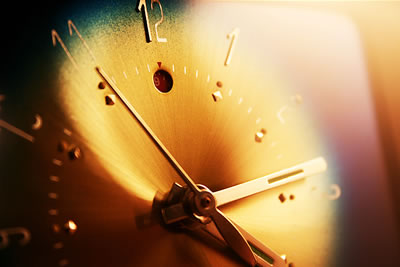 De Tijdlijn
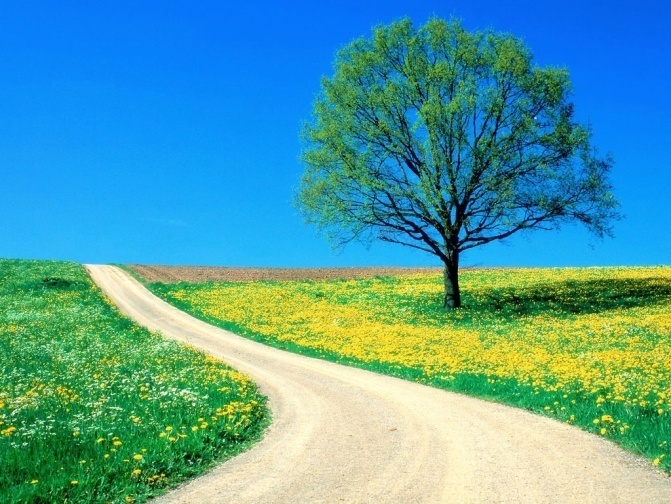 Toekomst
Nu
Verleden
T  i  j  d  l  i  j  n
Tijdlijn van de mensheid
Steen-tijd
Nu
Midden Oud-Steentijd
Laat Oud-Steentijd
Midden-Steentijd
Nieuwe Steentijd
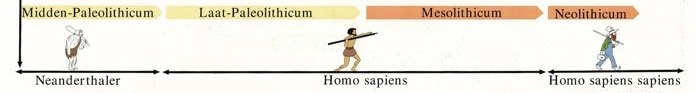 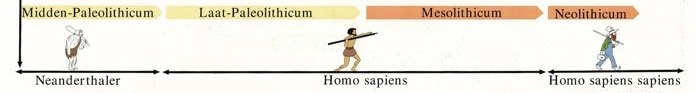 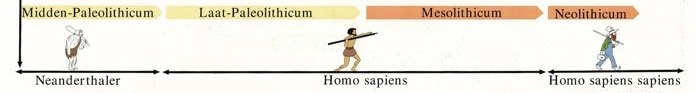 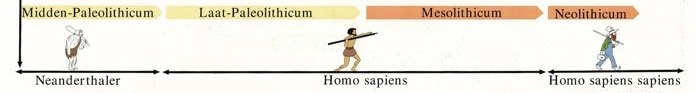 Toekomst ??????
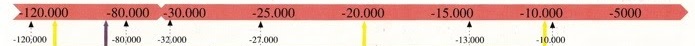 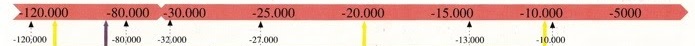 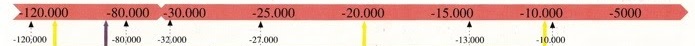 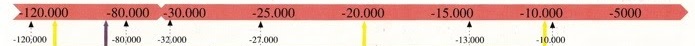 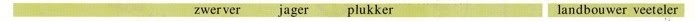 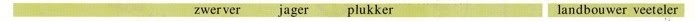 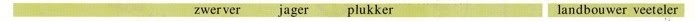 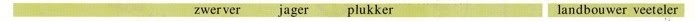 Doel: Maak je voorstelling van wat er in het verleden gebeurd is weer functioneel
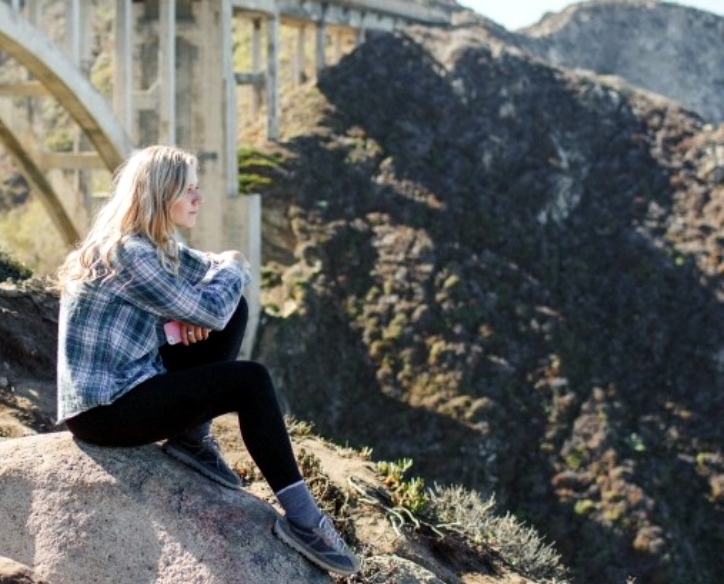 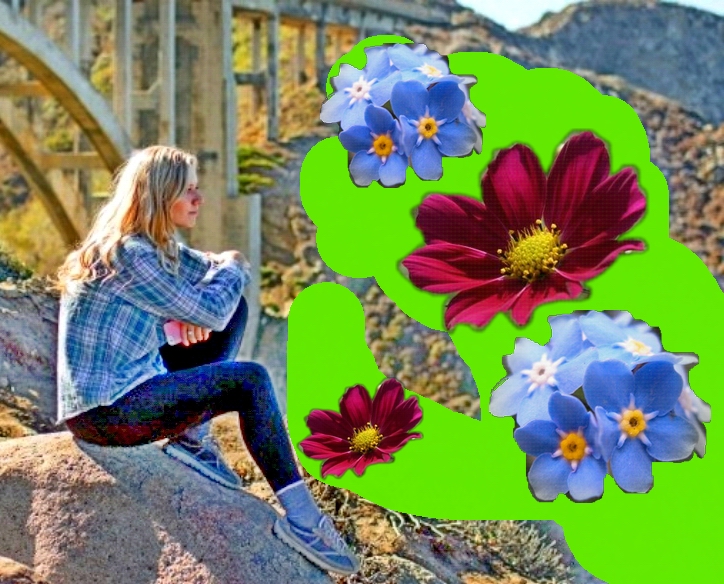 Je hoeft je omgeving niet meer met wantrouwen of angst tegemoet te treden.
Hoe loopt jouw tijdlijn?
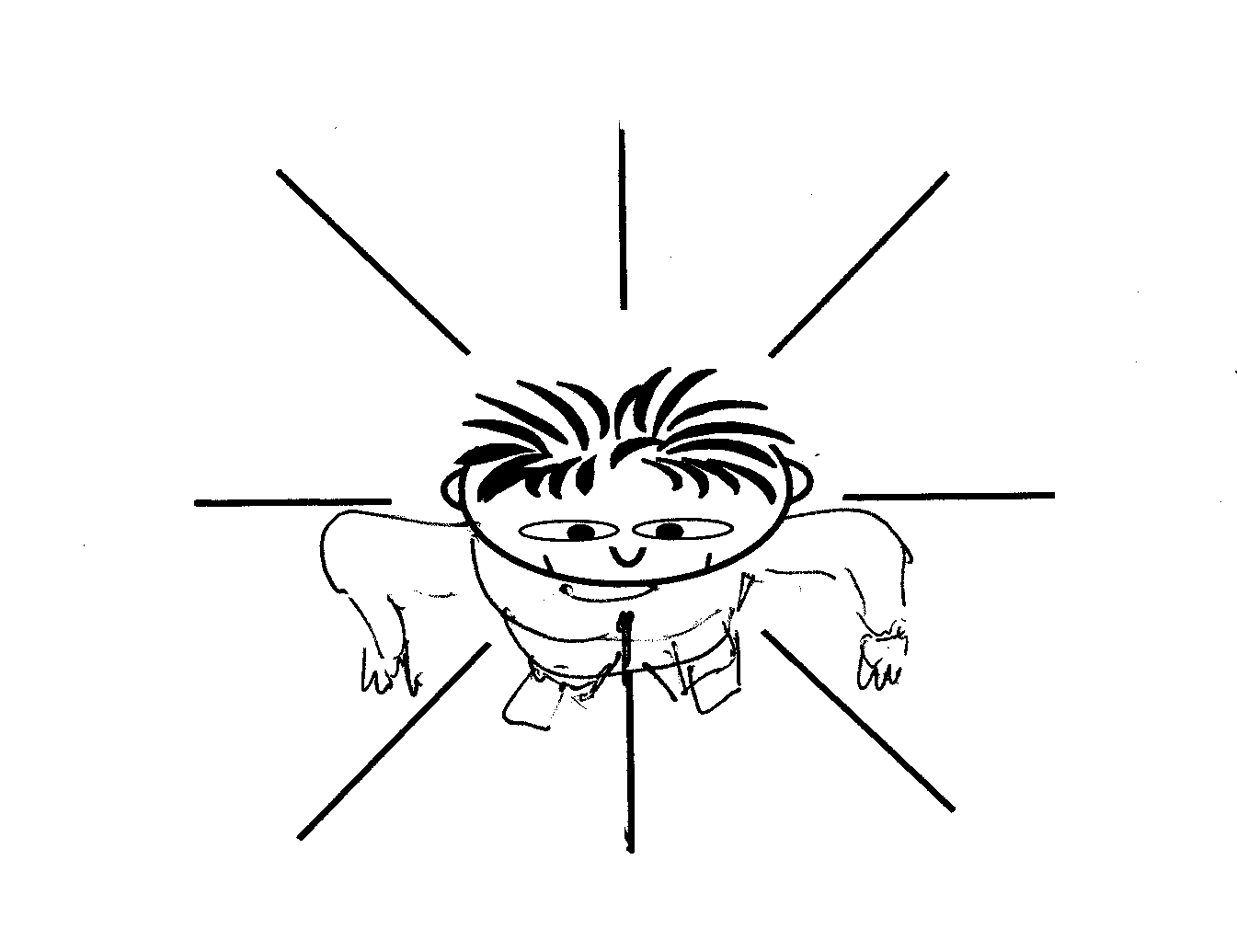 Houd contact met het onbewuste.
Hoe is de onbewuste opslag/opberging 
en organisatie van je geheugen?

Herinner je iets dat een week geleden gebeurde
Merk op waar het vandaan komt
Herhaal stap 1. en 2. met iets dat 1 maand, 1 jaar, 5 jaar en 10 jaar geleden gebeurde
Herhaal stap 1. en 2. met iets dat je je in de toekomst voorstelt over 1 week, 1 maand, 1 jaar.
Kun je nu opmerken dat deze ordening een lijn impliceert, of een bepaalde lineair gevormde schikking van jouw herinneringen?


Test: Kun je je voorstellen dat jouw herinneringen op één lijn liggen?
De emoties verdwijnen
1. Psychologisch
Alle emoties het tijdselement nodig om hun betekenis uit te drukken. 
Verandering in het tijdsperspectief herkadert de emotie en de emotie verdwijnt.

2. Metafysisch
Er is maar een echte emotie: Liefde. 
Alle negatieve emoties zijn een illusie. 
Verandering in tijdsperspectief laat zien dat de emotie een illusie is en die illusie verdwijnt.

3. Quantum Fysica
Op deze manier kun je met emoties werken. 
De basis zijn berekeningen, die in Quantum Fysica gedaan worden.
Boven je tijdlijn zweven
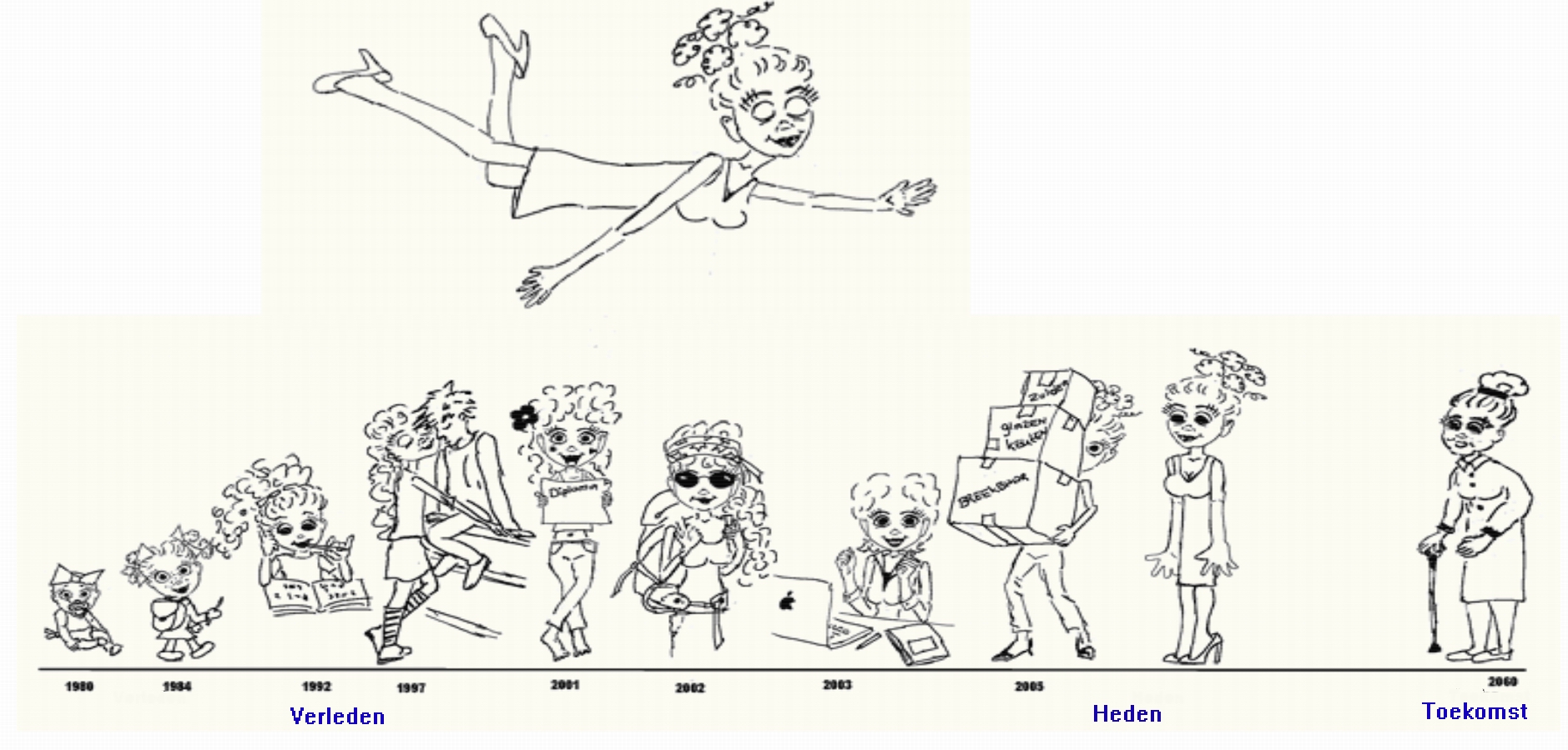 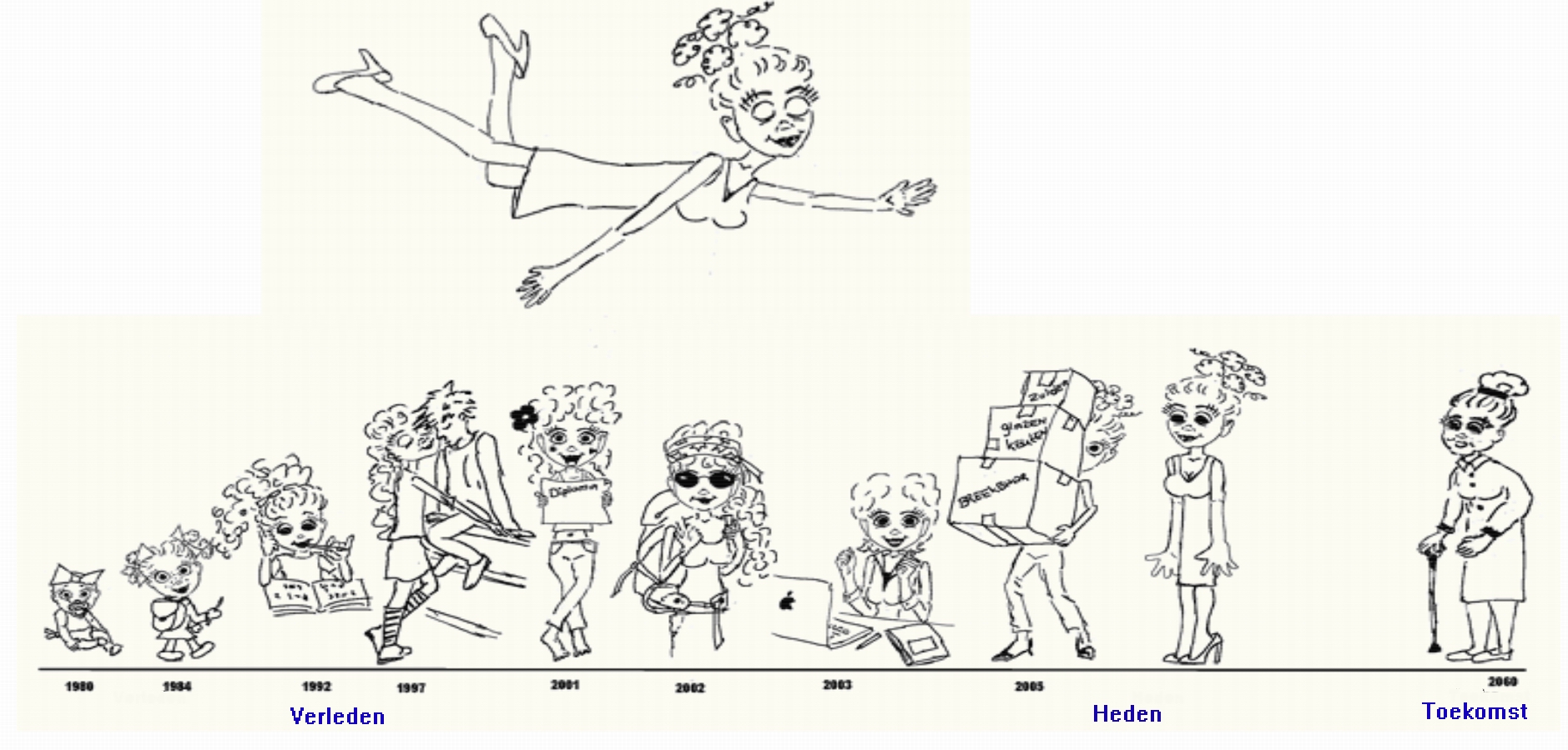 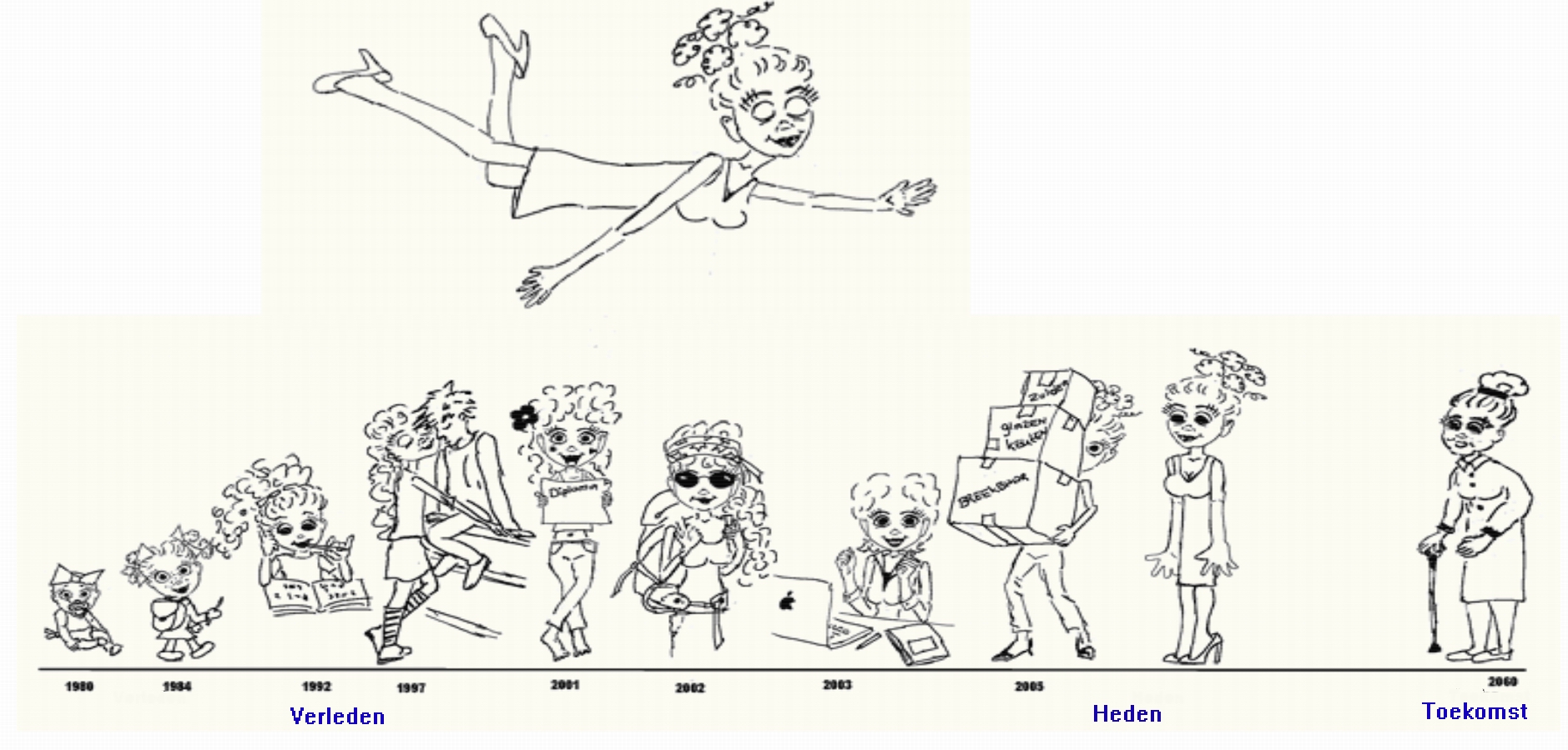 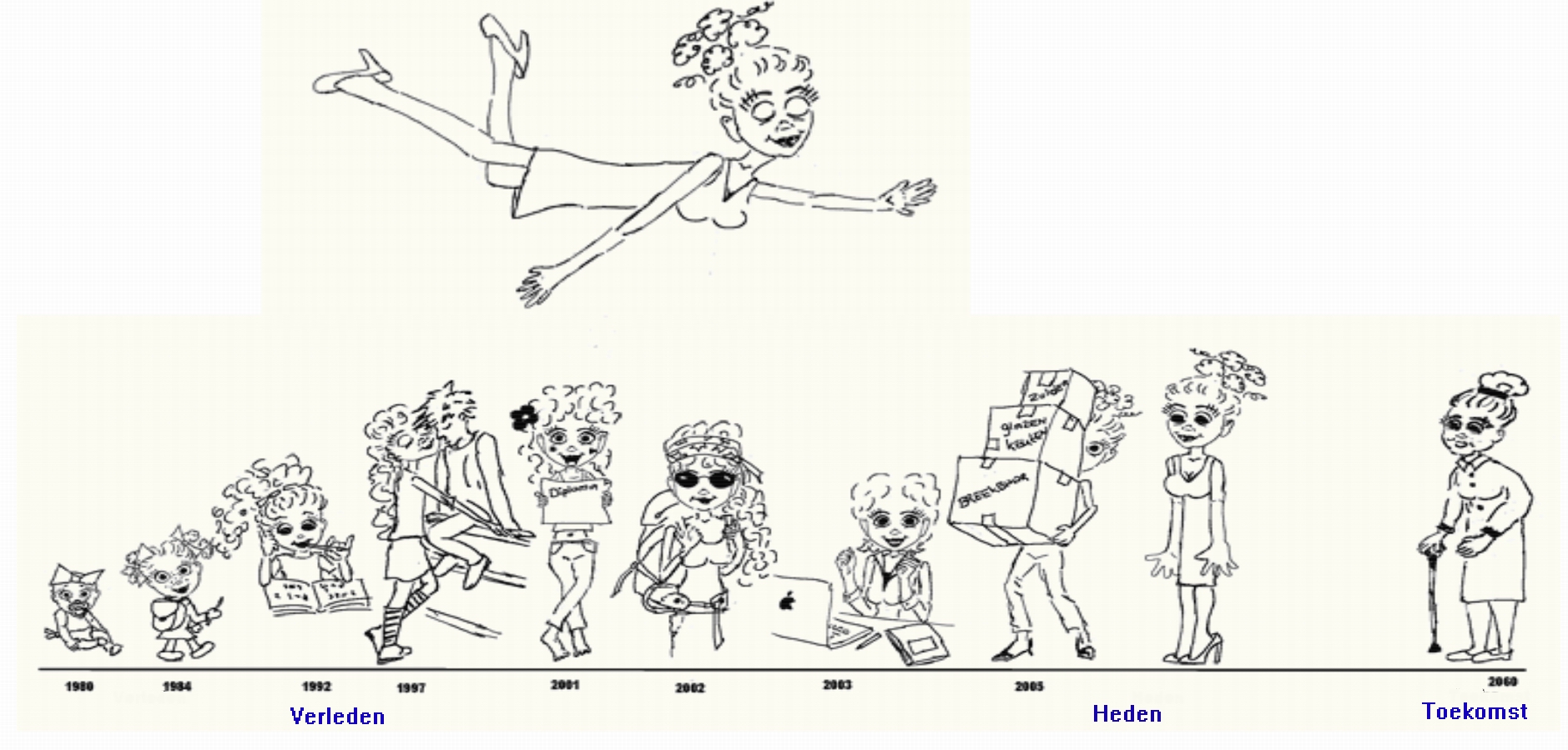 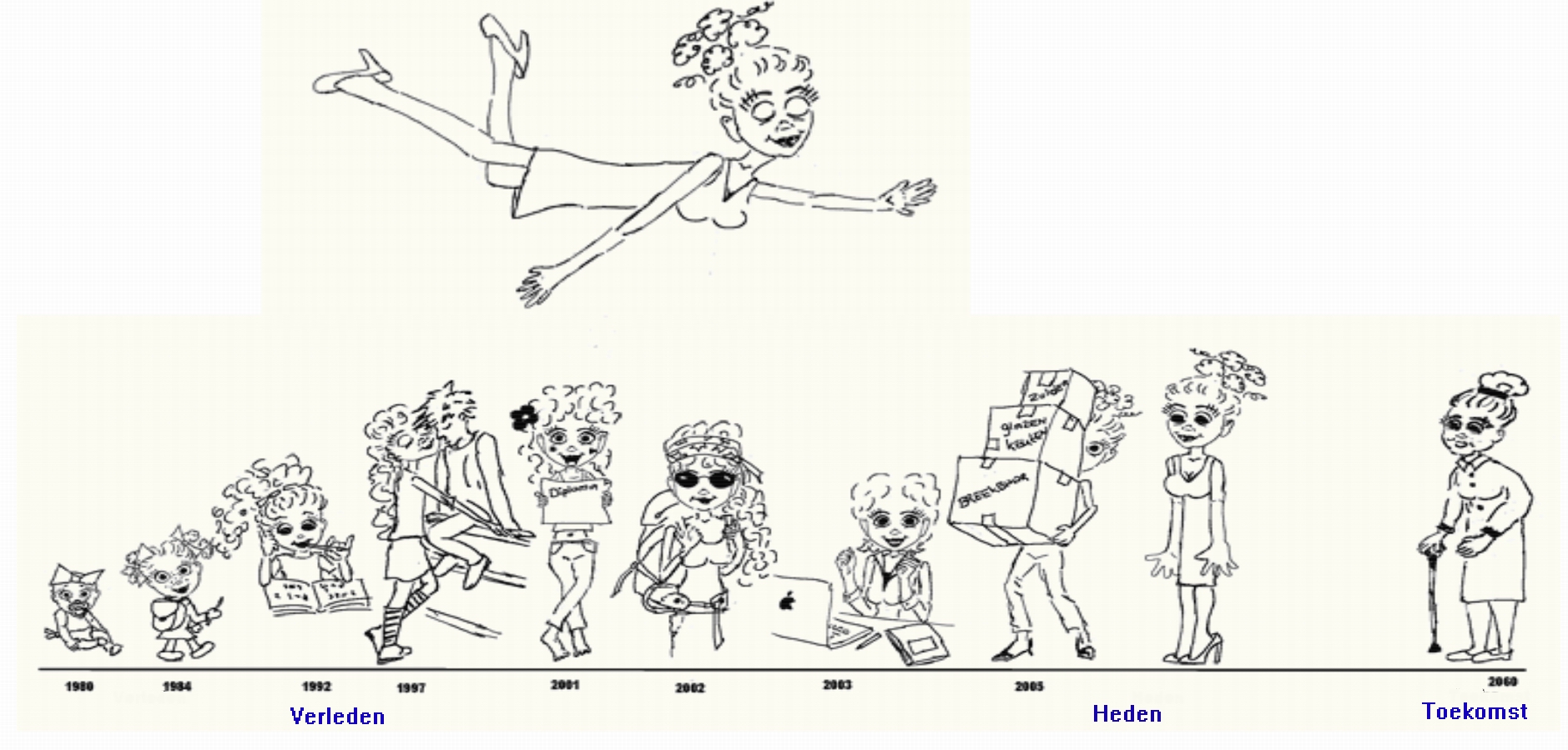 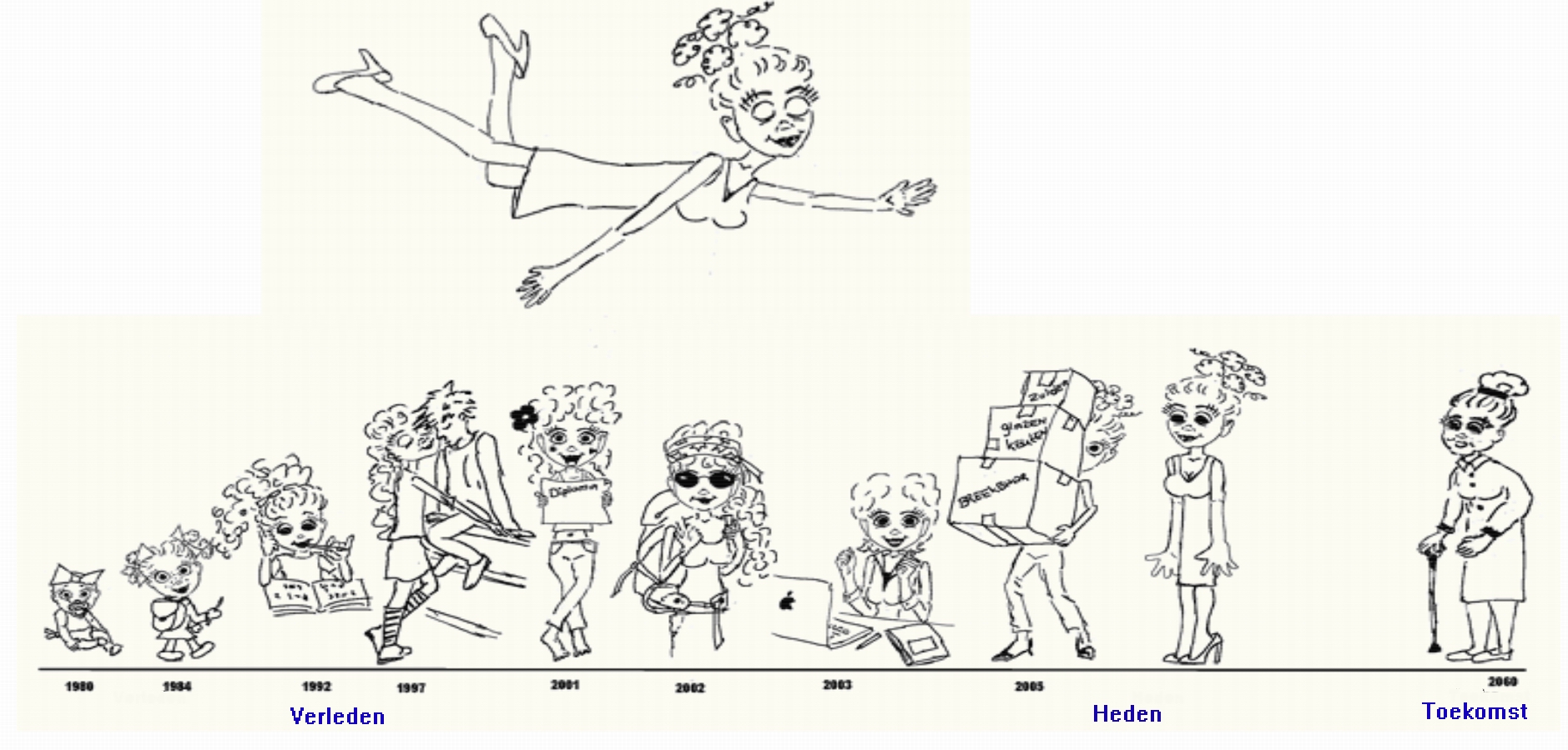 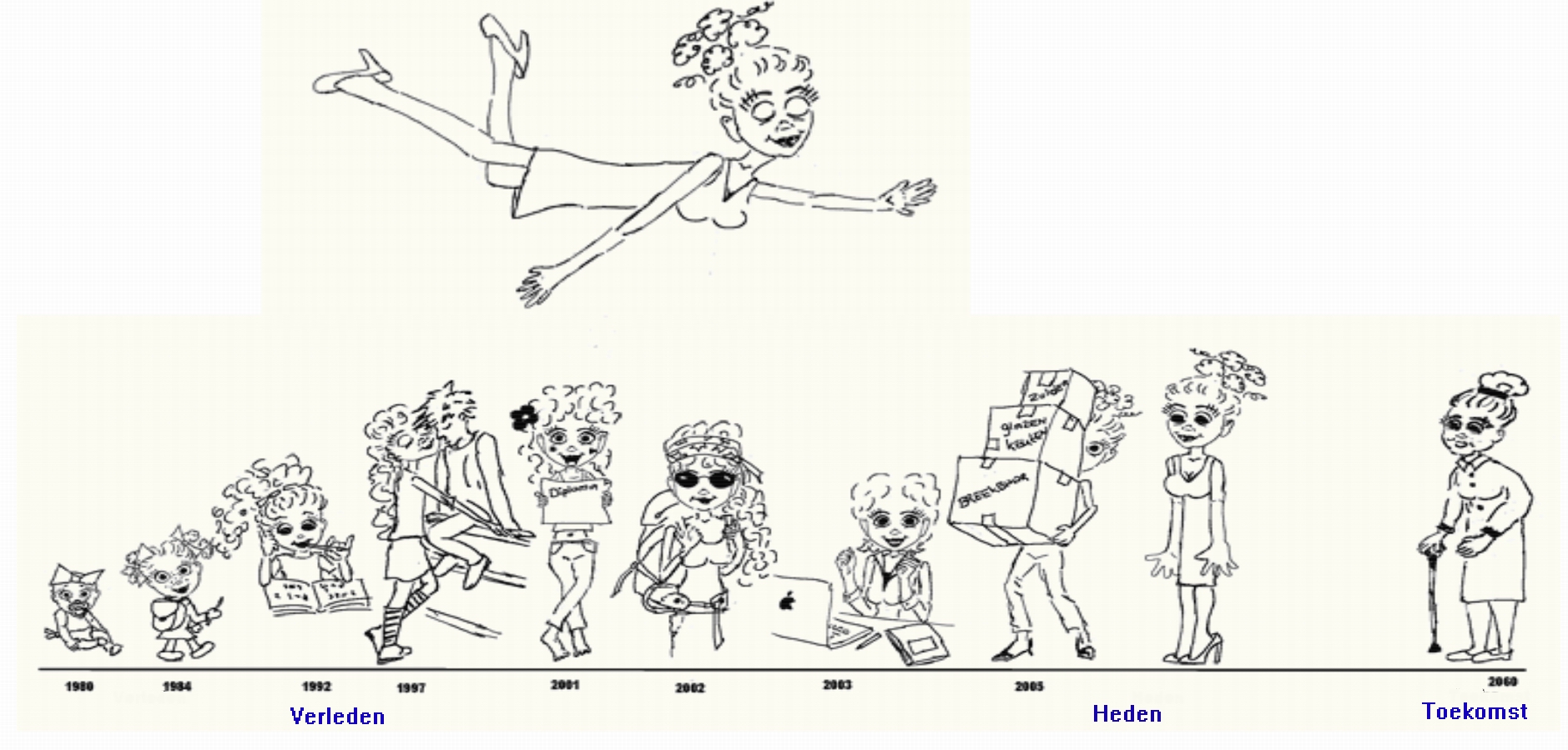 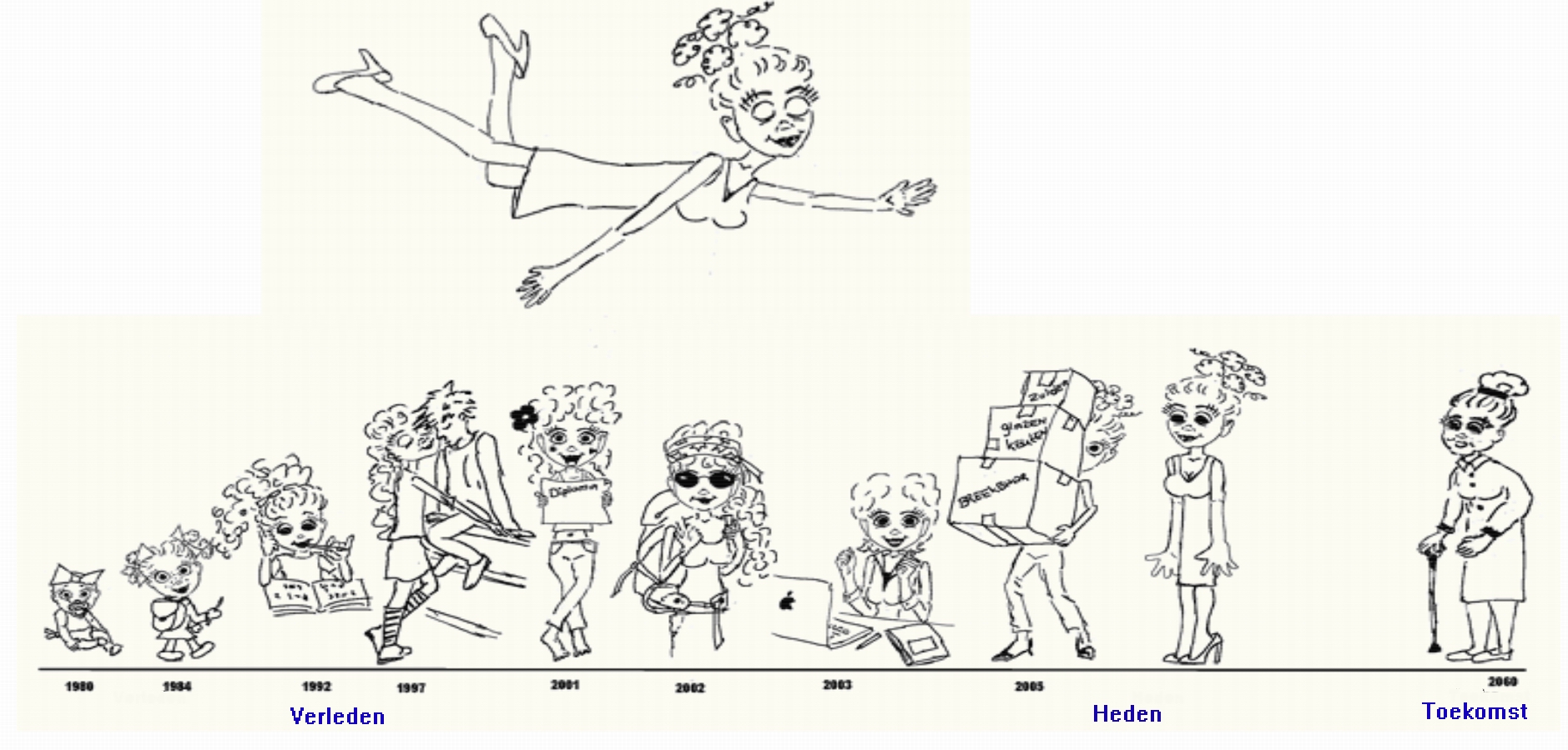 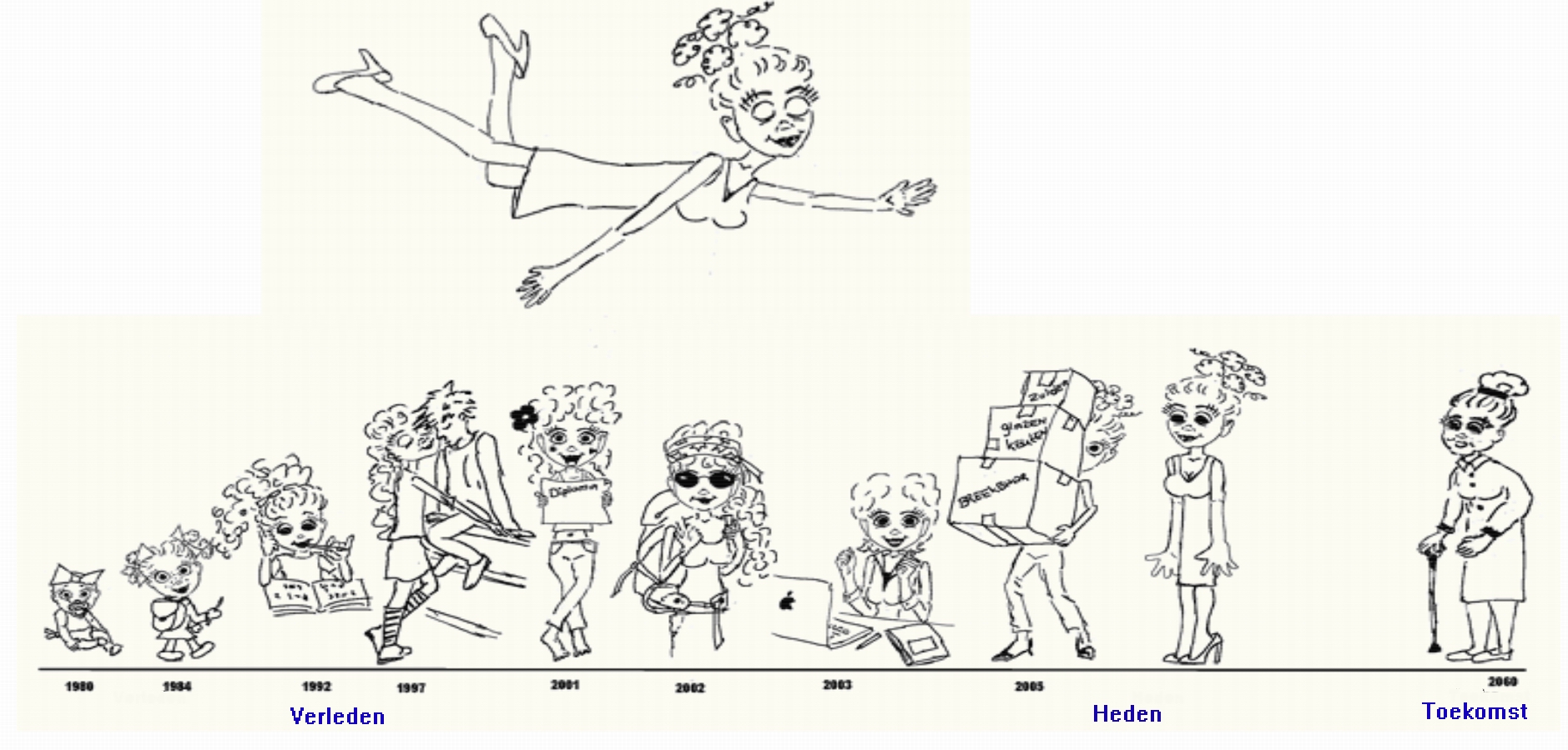 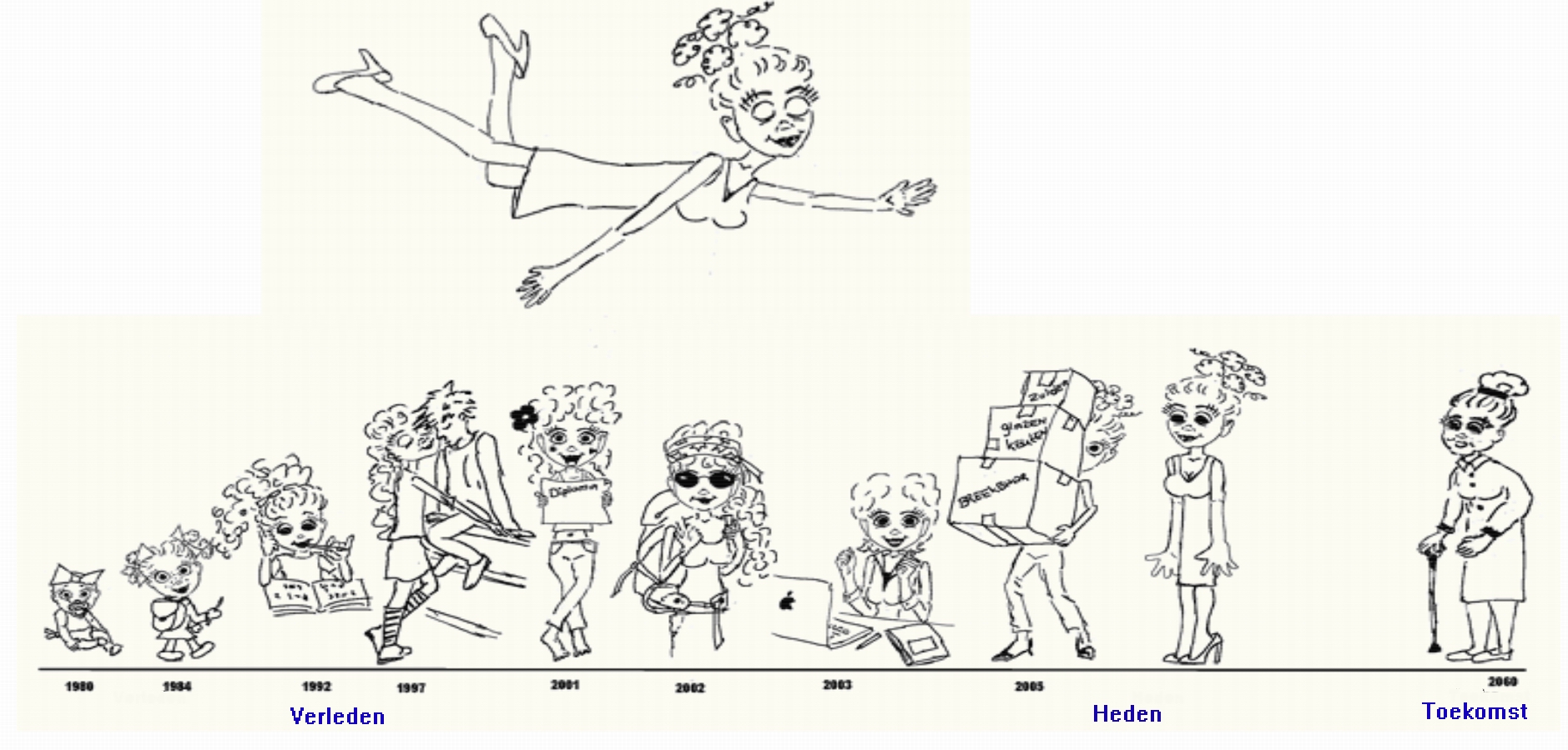 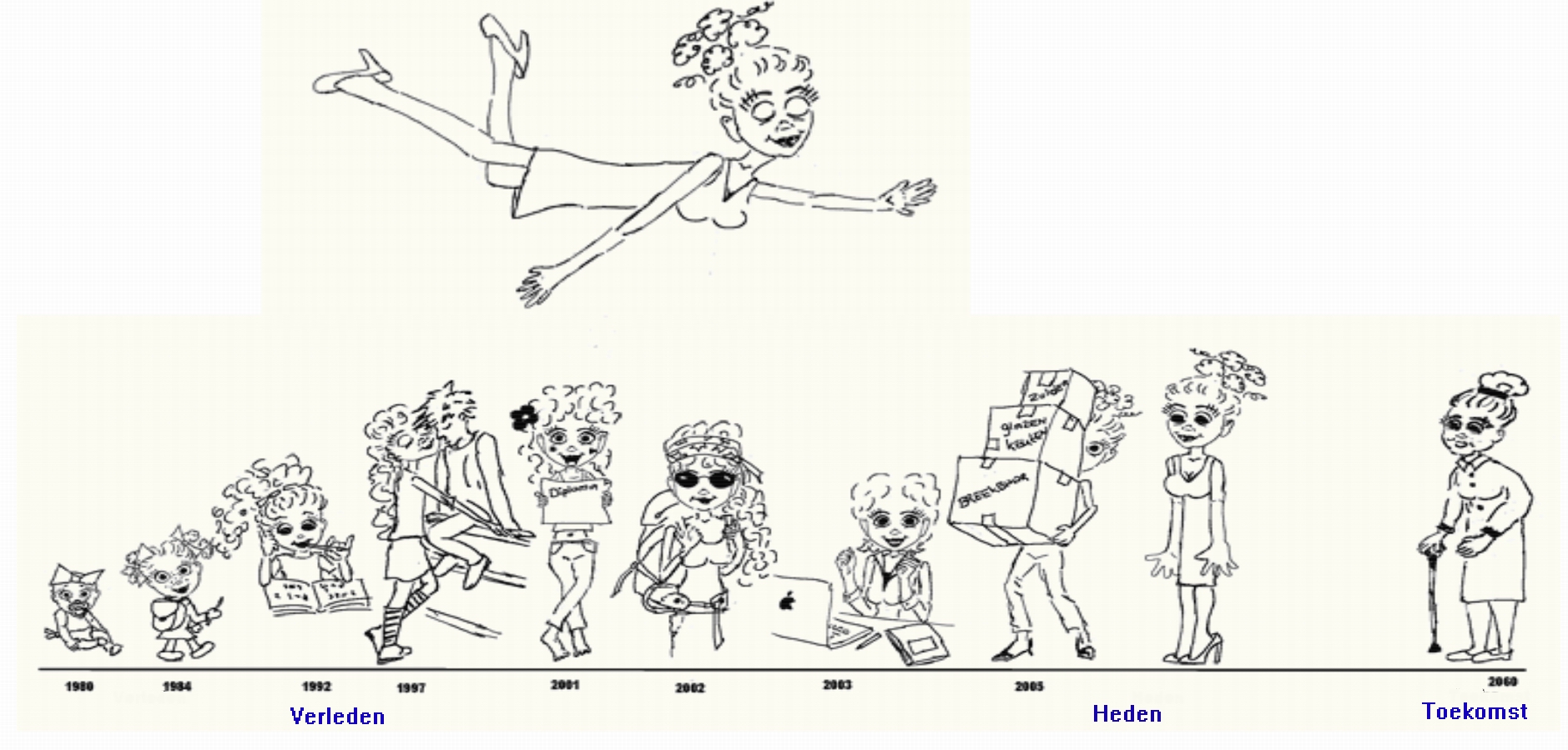 Zweven boven jouw tijdlijn
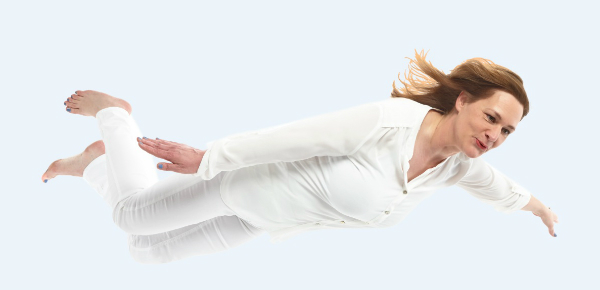 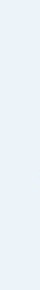 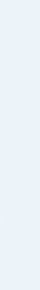 Luister ook naar de wind
Voel ook hoe je het zweven ervaart
omhoog
Verleden
Toekomst
Nu
tijdlijn
Gestalt opsporen
Oefening 26
Wat zou je willen verbeteren aan je huidige leven?
Wat houdt je tegen?
Waar in het verleden heb je dat nog meer gevoeld? (alleen titel noemen, aanstippen)
Ga met dit gevoel in je lichaam terug op je tijdlijn en benoem de momenten, plaatsen en tijden.
Wanneer heb je dit voor het eerst gevoeld? 
Word je bewust van de eerste Significant Emotionele Gebeurtenis (SEG).
Gestalt = serie gebeurtenissen met een zelfde patroon, overtuiging, zelfde emoties
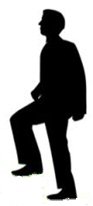 1e
SEG
2e
3e
4e
Nu
Verleden
SEG = Significant Emotionele Gebeurtenis
Posities boven de Tijdlijn
3
2
1
Test 4
SEG
Verleden
Toekomst
Nu
SEG = Significant Emotionele Gebeurtenis
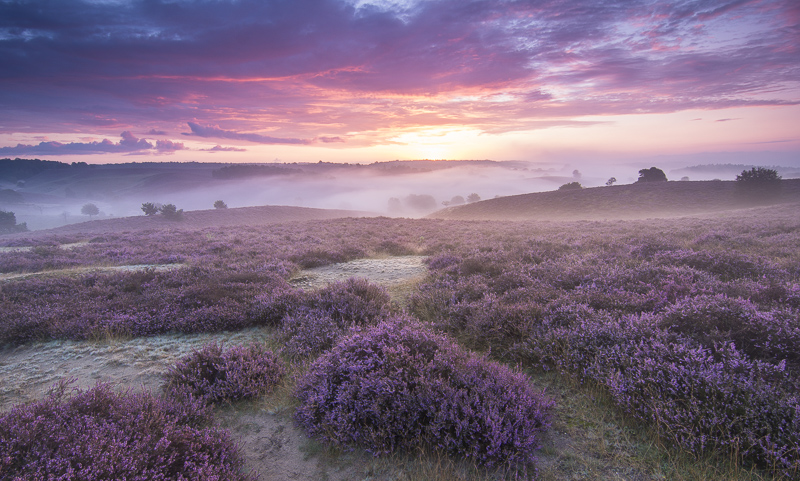 Neem je tijd
om wijsheid te halen
uit de ‘fouten’ 
die je gisteren bedreef

om je de goede dingen
te herinneren
die je in lengte van jaren
blijdschap kunnen geven

om schoon schip te maken
met wat je vandaag
nodeloze zorgen geeft

om de schaarse momenten
van zorgeloos genieten
wat langer te laten duren

om precies te doen
waarin je zin hebt
en om af en toe
zalig niets te doen

om geen enkele kans
om gelukkig te zijn
zomaar over te slaan

en begin daarmee vandaag

Valeer Deschacht